Wniosek o płatność
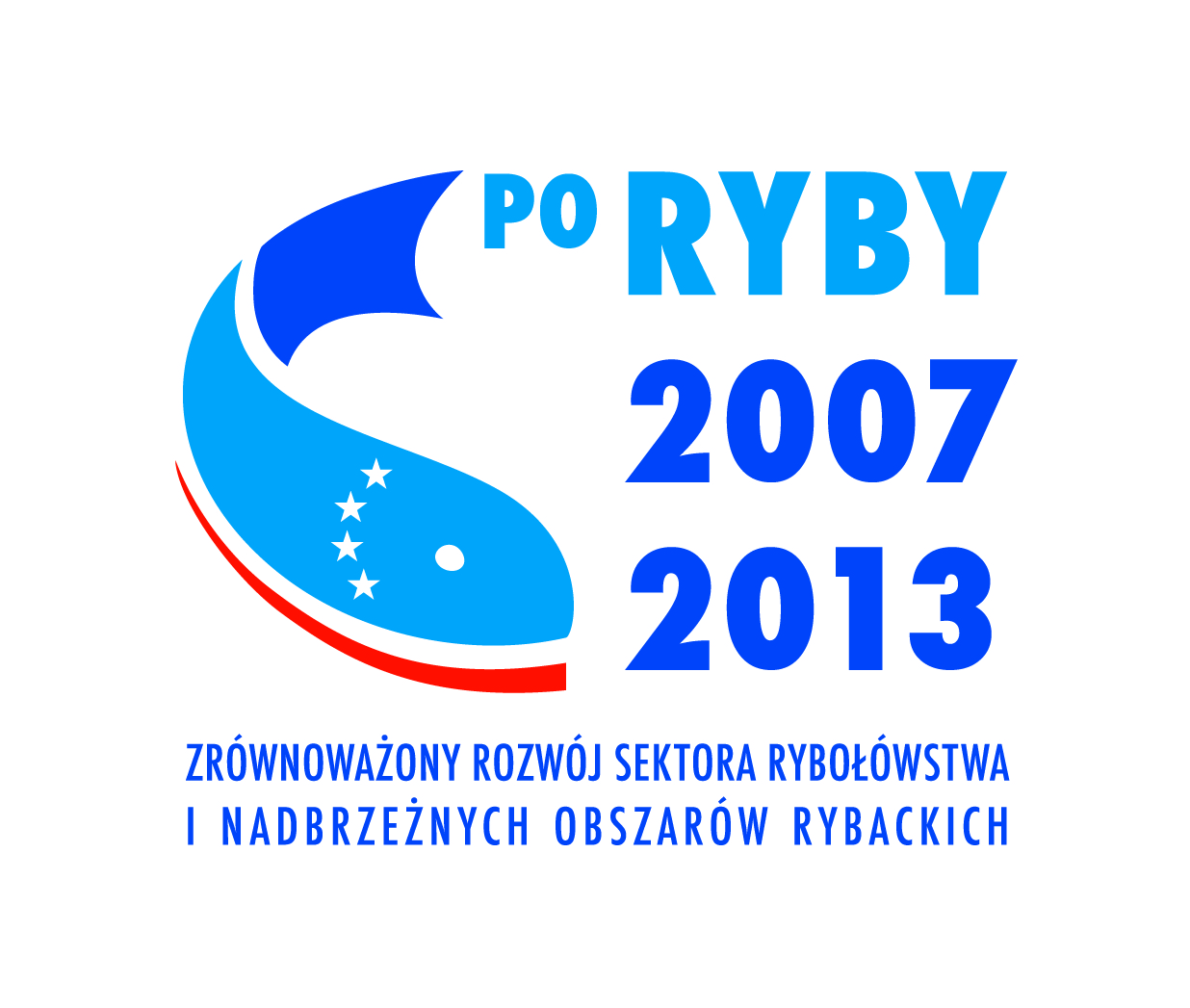 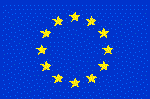 Rozliczanie operacji w ramach środka 4.1. Rozwój obszarów zależnych od rybactwa z wyłączeniem realizacji operacji polegających na funkcjonowaniu lokalnej grupy rybackiej (…) w ramach Programu Operacyjnego „Zrównoważony rozwój sektora rybołówstwa i nadbrzeżnych obszarów rybackich 2007-2013


Szkolenie wspófinansowane przez Unię Europejską ze środków finansowych Europejskiego Funduszu Rybackiego zapewniającą inwestycje w zrównoważone rybołówstwo
Zakres szkolenia
Przygotowanie wniosku o płatność (WOP) oraz sprawozdań z realizacji operacji. 
Zasady rozpatrywania wniosków o płatność przez samorząd województwa (SW), 
Kontrola administracyjna, doraźna oraz kontrola na miejscu realizacji operacji.
Wniosek o płatność
Wniosek o płatność wraz z wymaganymi załącznikami, w tym dokumentami potwierdzającymi poniesione wydatki należy złożyć w wersji papierowej bezpośrednio w Samorządzie Województwa w terminie określonym w umowie o dofinansowanie.
Należy przedstawić oryginały faktur/dokumentów o równoważnej wartości dowodowej oraz dowodów zapłaty.
Dokumenty zostaną ostemplowane pieczątką „Przedstawiono do refundacji w ramach Programu Operacyjnego „Zrównoważony rozwój sektora rybołówstwa i nadbrzeżnych obszarów rybackich 2007-2013”, następnie skopiowane i potwierdzone za zgodność z oryginałem przez pracownika UM.
W razie wystąpienia jakichkolwiek wątpliwości związanych z dokumentami potwierdzającymi poniesienie wydatków, SW może zażądać od Beneficjenta dodatkowych dokumentów potwierdzających dokonanie płatności adekwatnych do sposobu dokonania zapłaty.
Potwierdzanie kwalifikowalności podatku VAT
Podpisany przez beneficjenta wniosek o dofinansowanie jest oświadczeniem, również w zakresie znajomości zasad dotyczących kwalifikowalności podatku VAT. 
Na etapie weryfikacji wniosku o płatność IP zastosuje rozwiązanie polegające na stemplowaniu faktur pieczątką, która będzie informacją dla organów kontroli skarbowej, iż podatek VAT zawarty na danym dokumencie został już zwrócony.
Kwalifikowalność poszczególnych wydatków
będzie  rozpatrywana w kontekście celu projektu w powiązaniu z celem danego środka. Wydatek musi być niezbędny do osiągnięcia celu projektu.
Wszystkie wydatki dokonywane przez Beneficjenta muszą być zapłacone / uregulowane do dnia złożenia wniosku o płatność (nie jest to element podlegający uzupełnieniu).
Wszelkie płatności dokonywane ze środków otrzymywanych w ramach zaliczki muszą być wykonywane w sposób bezgotówkowy.
Beneficjent, który otrzymał zaliczkę na wyodrębniony rachunek bankowy (lub subkonto), przeznaczony wyłącznie do obsługi zaliczki, zobowiązany jest bezwzględnie do wykorzystania zaliczki, wyłącznie w celu realizacji operacji. Weryfikacji podlegać będą wszystkie rozchody z rachunku przeznaczonego do obsługi zaliczki, pod kątem ich zgodności z fakturami lub innymi dokumentami o równoważnej wartości dowodowej.
Pomoc jest pomniejszona o wartość odsetek bankowych zgromadzonych na wyodrębnionym rachunku.
Zwrot niewykorzystanej zaliczki
Beneficjent, który będzie dokonywał zwrotu niewykorzystanej części zaliczki sporządza do ARiMR, BGK oraz informacyjnie do IP pismo zawierające: 
 Nr umowy o dofinansowanie i datę jej zawarcia, 
 Informację o przyczynach zwrotu , 
 Informację o dokonanym zwrocie na konto ARiMR oraz MF wraz z kwotami, a także informacje o ubieganiu się o kolejne transze zaliczki wraz z kwotami (o ile umowa o dofinansowanie przewidywała wypłatę środków w transzach), 
 Potwierdzenie wykonanych operacji (jako załącznik do pisma). 

Zgodnie z pismem MRiRW z dnia 08.12.2011 r. znak RYB-kmr-EK-574-64/11 l.dz.6204 od 1 stycznia 2012 r. zwrotu środków należy na konto: 
55 1010 1010 0088 2014 9740 0000 
w przypadku rozliczenia zaliczki w niepełnej wysokości, tj. mniejszej niż 70% otrzymanej kwoty, pozostałą niewykorzystaną część (do 100%) przed złożeniem wniosku rozliczającego zaliczkę należy zwrócić na konto płatnika/-ów, a zwrot wykazać we wniosku o płatność rozliczającym zaliczkę. 
Niewykorzystaną zaliczkę należy zwrócić najpóźniej w dniu złożenia wniosku o płatność ostateczną.
Dokonywanie płatności zaliczkowej na poczet wykonawcy robót budowlanych
W przypadku dokonywania płatności zaliczkowej na poczet wykonawcy robót budowlanych, IP będzie weryfikować na etapie płatności, czy powyższe rozwiązanie ma odzwierciedlenie w umowie, którą beneficjent zawarł z wykonawcą robót. 
Należy pamiętać, by wykonawca wystawił nie później niż 7 dnia od dnia, w którym otrzymał część zaliczki fakturę VAT zaliczkową. 
Jeżeli zaliczka obejmuje część należności, to po wykonaniu usługi należy wystawić fakturę na zasadach ogólnych, z tym że sumę wartości usług pomniejsza się o wartość otrzymanych części należności, a kwotę podatku pomniejsza się o sumę kwot podatku wykazanego w fakturach dokumentujących pobranie części należności. Faktura taka powinna zawierać również numery faktur wystawionych przed wykonaniem usługi. Jeżeli jednak faktura zaliczkowa obejmuje całą cenę brutto towaru lub usługi, sprzedawca po wykonaniu usługi wystawia fakturę tzw. zerową. Wszystkie te faktury należy przestawić wraz z wnioskiem o płatność.
Koszty ogólne operacji obejmują:
przygotowanie dokumentacji technicznej;
przygotowanie dokumentacji ekonomicznej, kosztorysów, analiz ekonomicznych, planów przedsięwzięć, analiz rynkowych;
poniesione na wydanie zaświadczeń, pozwoleń, itp.;
obsługi geodezyjnej;
usług dotyczących przygotowania operacji;
 nabycia patentów i licencji.Do kosztów kwalifikowalnych operacji nie zalicza się kosztów ogólnych powyżej 10% wartości netto operacji.

Koszt wypełnienia wniosku o dofinansowanie nie stanowi kosztu kwalifikowalnego. Natomiast koszt przygotowania załączników do wniosku o dofinansowanie podlega refundacji w ramach PO RYBY 2007-2013.
Wymogi związane z realizacją operacji:
wykonanie zakresu rzeczowego zgodnie z zestawieniem rzeczowo-finansowym operacji (załącznik do umowy) lub zgodnie z ostatnim aneksem do umowy
poniesienie kosztów kwalifikowanych operacji, nie później niż do dnia złożenia wniosku o płatność
udokumentowanie wykonania robót, dostaw lub usług objętych zakresem rzeczowo-finansowym
osiągnięcie zakładanego celu operacji nie później niż do dnia złożenia wniosku o płatność końcową
Protokoły - roboty budowlane
Wykonanie prac budowlanych dokumentowane jest na etapie wniosku o płatność protokołami odbioru lub wykonania prac oraz dokumentami księgowymi, natomiast w przypadku pozostałych prac np. zakupu wyposażenia - dokumentami księgowymi.
Formularz wniosku o płatność
We wniosku o płatność Beneficjent wypełnia wyłącznie białe pola wniosku.
W sytuacji, kiedy dane pole we wniosku nie dotyczy Beneficjenta – w pole tekstowe należy wstawić kreskę, a w przypadku danych liczbowych należy wstawić wartość „0,00”.
Wszystkie dane finansowe zawarte we wniosku o płatność należy wypełnić z dokładnością do dwóch miejsc po przecinku.
W przypadku, gdy zakres niezbędnych informacji nie mieści się w przewidzianych do tego tabelach i rubrykach, dane te należy zamieścić na dodatkowych kartkach (kopie stron wniosku i załączników) ze wskazaniem, której części dokumentu dotyczą oraz z adnotacją na wniosku, że dane rubryka lub tabela została dołączona. Dodatkowe strony należy podpisać, opatrzyć datą oraz dołączyć do wniosku przy pomocy zszywacza.
Formularz wniosku o płatność
Sekcja IV Wykaz faktur lub dokumentów o równoważnej wartości dowodowej dokumentujących poniesione koszty kwalifikowalne:

Pozycje w wykazie faktur powinny być umieszczone według kolejności zadań ujętych w aktualnym zestawieniu rzeczowo-finansowym z realizacji operacji.
Kolumna 2 – Nr dokumentu – należy wpisać pełny numer faktury lub numer dokumentu o równoważnej wartości dowodowej;
Kolumna 3 – Data wystawienia dokumentu – należy wpisać datę w formacie dd/mm/rrrr;
Kolumna 4 – Nazwa towaru lub usługi lub pozycja na dokumencie – należy wpisać nazwę towaru/usługi lub nr pozycji, do której odnosi się wydatek kwalifikowalny;
Kolumna 5 – Pozycja w zestawieniu rzeczowo-finansowym - należy podać, do której pozycji w zestawieniu rzeczowo-finansowym  z realizacji operacji odnosi się dany dokument. W przypadku zakwalifikowania danej faktury do więcej niż jednego zadania z zestawienia rzeczowo-finansowego należy ją ująć osobno dla każdego zadania z wyszczególnieniem danych kwot oraz pozycji z faktury;
Formularz wniosku o płatność
Kolumna 6 – Data zapłaty – należy wpisać daty dokonania
ostatecznej zapłaty za przedstawione do refundacji faktury lub 
dokumenty o równoważnej wartości dowodowej w formacie dd/mm/rrrr;
Kolumna 7 – Sposób zapłaty G/P/K – należy wpisać odpowiednie oznaczenie: G-gotówka, P-przelew, K-karta;
Kolumna 8 – Kwota dokumentu brutto – należy wpisać kwotę brutto całego dokumentu;
Kolumna 9 – Kwota dokumentu netto - należy wpisać kwotę netto całego dokumentu;
Kolumna 10 – Kwota wydatków kwalifikowalnych - należy wpisać odpowiednią kwotę poniesionych kosztów podlegających refundacji, wynikających z faktur lub dokumentów o równoważnej wartości dowodowej oraz dokumentów potwierdzających dokonanie zapłaty;
Kolumna 11 – w tym VAT – należy wpisać kwotę VAT w przypadku, gdy VAT jest kosztem kwalifikowalnym. W pozostałych przypadkach należy wpisać ,,0,00”.
Kwota kosztów kwalifikowalnych w „Wykazie faktur lub dokumentów o równoważnej wartości dowodowej…” w wierszu „RAZEM” musi być zgodna z danymi zawartymi w ,,Zestawieniu rzeczowo-finansowym z realizacji operacji” w wierszu „RAZEM” w kolumnie 6.
Formularz wniosku o płatność
Sekcja V Zestawienie rzeczowo-finansowe z realizacji operacji dla etapu…:
w nagłówku sekcji należy wpisać numer etapu, w ramach którego składany jest wniosek o płatność. W przypadku operacji jednoetapowej należy wpisać ,,1”;
w pozycji ,,Wnioskowany poziom dofinansowania” należy wpisać poziom dofinansowania zgodny z umową o dofinansowanie.
Kolumna 2 – Wyszczególnienie zakresu rzeczowego – dane należy przypisać analogicznie do tych samych pozycji zestawienia rzeczowo-finansowego z realizacji operacji, do których zostały one przypisane w zestawieniu rzeczowo-finansowym będącym załącznikiem do umowy o dofinansowanie;
Kolumna 3 (jednostki miary) i 4 (ilość) – należy wypełnić zgodnie ze stanem faktycznym;
Kolumna 5 – Całkowity koszt operacji - należy podać wartość całkowitych kosztów operacji (z VAT) elementów wyszczególnionych w kolumnie 2. Wartość kolumny stanowi sumę kolumn 6 oraz 8;
Kolumna 6 – Koszty kwalifikowalne (w tym inwestycyjne lub ogólne) – należy podać wartość netto kosztów kwalifikowalnych inwestycyjnych i wartość netto kosztów kwalifikowalnych ogólnych;
Formularz wniosku o płatność
Kolumna 7- Koszty ogólne kwalifikowalne - należy podać wartość netto kosztów ogólnych kwalifikowalnych. W przypadku nie wystąpienia kosztów kwalifikowalnych ogólnych należy wstawić ,,0,00”; 
Kolumna 8 – Koszty niekwalifikowalne - należy podać wartość kosztów niekwalifikowalnych, w tym podatku VAT, w przypadku, gdy jest on kosztem niekwalifikowalnym.

W przypadku, gdy podatek VAT jest kosztem kwalifikowalnym, ostatnią pozycją w kolumnie 2 zestawienia rzeczowo-finansowego z realizacji operacji powinien być wyszczególniony podatek VAT dla każdego z elementów składowych zakresu rzeczowego np. ,,podatek VAT dla pozycji 1,2,3,…”. Wartość podatku VAT należy wpisać w kolumnie 6 natomiast w kolumnach 5, 7 oraz 8 należy wstawić ,X”.
W przypadku, gdy wartości kosztów ogólnych wzrosła w stosunku do wartości tych kosztów zapisanych w zestawieniu rzeczowo-finansowym stanowiącym załącznik do umowy, nadwyżka tych kosztów (ponad wartość zapisaną w umowie) stanowi koszt niekwalifikowalny. Do zestawienia rzeczowo-finansowego z realizacji operacji należy wpisać tylko tę część kosztów ogólnych, która stanowi koszt kwalifikowalny.

Koszty ogólne przekraczające 10% wartości kosztów netto operacji nie mogą zostać zaliczone do kosztów kwalifikowalnych operacji. Jeżeli wskutek zmian w poszczególnych pozycjach zestawienia koszty ogólne przekroczą 10% wartości kosztów netto operacji, to podczas oceny wniosku o płatność końcową dokonana zostanie korekta kwoty pomocy.
ZAŁĄCZNIKI, KTÓRE NALEŻY DOSTARCZYĆ WRAZ Z WNIOSKIEM O PŁATNOŚĆ:
Faktury VAT;
Faktury VAT-RR dla rolników ryczałtowych;
Faktury VAT-MP dla małych podatników;
Rachunki;
Faktury korygujące (wraz z fakturami, których dotyczą);
Noty korygujące (wraz z dokumentami, których dotyczą);
Umowy sprzedaży nieruchomości sporządzone w formie aktu notarialnego wraz z dokumentem potwierdzającym poniesienie kosztu lub zawierające informacje potwierdzające, iż płatność nastąpiła jednocześnie z podpisaniem aktu notarialnego – dotyczy środków, w których możliwy jest zakup nieruchomości;
ZAŁĄCZNIKI, KTÓRE NALEŻY DOSTARCZYĆ WRAZ Z WNIOSKIEM O PŁATNOŚĆ:
Umowy zlecenia, o dzieło oraz inne umowy cywilnoprawne wraz z załączonym dokumentem potwierdzającym poniesienie kosztu. 
Do umów zlecenia oraz o dzieło, jeżeli zostały zawarte z osobami fizycznymi nie prowadzącymi działalności gospodarczej, należy dołączyć:
rachunek określający wysokość podatku dochodowego, 
dokument stwierdzający istnienie obowiązku podatkowego (np. kopia deklaracji PIT 4R) wraz z dowodem zapłaty podatku,
dokument wskazujący wysokość składek na ubezpieczenia społeczne i zdrowotne (np. kopia załącznika do ZUS/DRA) wraz z dowodem zapłaty.
Dokumenty, które mogą być sporządzone na udokumentowanie informacji zawartych w księdze przychodów i rozchodów Beneficjenta, zaopatrzone w datę i podpisy osób, które bezpośrednio poniosły koszty (dowody wewnętrzne), określające:
przy zakupie – nazwę towaru oraz ilość, cenę jednostkową i wartość,
w innych przypadkach – przedmiot operacji gospodarczych i wysokość kosztu/wydatku
na zasadach określonych w Rozporządzeniu Ministra Finansów z dnia 26 sierpnia 2003r. w sprawie prowadzenia podatkowej księgi przychodów  rozchodów (Dz. U. 2003 nr 152 poz. 1475 z późn. zm.).
ZAŁĄCZNIKI, KTÓRE NALEŻY DOSTARCZYĆ WRAZ Z WNIOSKIEM O PŁATNOŚĆ:
Faktury VAT powinny zawierać co najmniej:

Imiona i nazwiska lub nazwy bądź nazwy skrócone 
sprzedawcy i nabywcy oraz ich adresy;
Numery identyfikacji podatkowej sprzedawcy i nabywcy;
Numer kolejnej faktury oznaczonej jako ,,FAKTURA VAT”;
Dzień, miesiąc i rok wystawienia faktury, a w przypadku, gdy data ta różni się od daty sprzedaży, również datę sprzedaży;
Nazwę (rodzaj) towaru lub usługi;
Miarę i ilość sprzedanych towarów lub zakres wykonanych usług;
Cenę jednostkową towaru lub usługi bez kwoty podatku (cenę jednostkową netto);
Wartość towarów lub wykonanych usług, których dotyczy sprzedaż, bez kwoty podatku (wartość sprzedaży netto);
Stawki podatku;
Sumę wartości sprzedaży netto towarów lub wykonanych usług z podziałem na poszczególne stawki podatku i zwolnionych od podatku oraz niepodlegającym opodatkowaniu;
Kwotę podatku od sumy wartości sprzedaży netto towarów (usług), z podziałem na kwoty dotyczące poszczególnych stawek podatku;
Kwotę należności ogółem wraz z należnym podatkiem.
DOWODY ZAPŁATY
Do przedstawionych faktur i dokumentów o równoważnej wartości dowodowej należy dołączyć potwierdzenie poniesienia wydatku czyli zapłaty należności. Dokumenty te powinny określać w szczególności:
strony transakcji;
tytuł zapłaty;
datę zapłaty;
kwotę zapłaty.

Przedstawione dowody zapłaty powinny umożliwiać identyfikację numeru faktury lub dowodu o równoważnej wartości dowodowej, za który dokonano płatności. W przypadku, gdy tytuł zapłaty na dowodach zapłat nie odnosi się jednoznacznie do faktury, której dotyczy (brak lub błędny nr faktury, bądź w tytule zapłaty widnieje nr faktury pro-forma) należy dodatkowo przedstawić oświadczenie od wystawcy faktury lub dokumentu o równoważnej wartości dowodowej, że płatność dotyczy przedmiotowego dowodu księgowego dołączonego do wniosku o płatność.

Zapłaty można dokonywać w formie bezgotówkowej przeprowadzonej poleceniem przelewu lub w formie gotówkowej.
DOWODY ZAPŁATY
Dowodem zapłaty bezgotówkowej może być w szczególności:

Wyciąg bankowy lub inny dokument bankowy potwierdzający dokonanie płatności;
Zestawienie przelewów dokonanych przez bank Beneficjenta zawierające wartości i daty dokonania poszczególnych przelewów, tytuł, odbiorcę oraz stempel banku;
Polecenie przelewu wraz wyciągiem bankowym;
Wydruk z systemu e-bankowości.

Wyciąg bankowy złożony na nieoryginalnym druku stosowanym przez bank bądź wydruk z elektronicznego wyciągu operacji, który nie jest opatrzony klauzulą o nie wymaganiu podpisu ani uwierzytelnienia, powinien być opatrzony pieczęcią bankową wraz z podpisem pracownika banku.
DOWODY ZAPŁATY
Dowodem zapłaty gotówkowej może być w szczególności:

Oświadczenie wystawcy faktury lub dokumentu o równoważnej wartości dowodowej o dokonaniu zapłaty przez Beneficjenta – sporządzone w formie odrębnego dokumentu;
Adnotacja sprzedającego o dokonaniu zapłaty przez Beneficjenta na fakturze lub dokumencie o równoważnej wartości dowodowej;
Dokument KP – Kasa Przyjmie;
Dokument KW – Kasa Wypłaci;
Rozliczenie pobranej przez pracownika zaliczki.

Dowód zapłaty gotówkowej powinien być podpisany przez osobę przyjmującą wpłatę.

Dokument KP/KW powinien być opatrzony dodatkowo numerem dokumentu oraz czytelnym podpisem osoby przyjmującej zapłatę oraz pieczęcią firmową. 

Jeżeli na fakturze/rachunku forma płatności została określona jako ,,gotówka”, a termin płatności jako dzień wystawienia dokumentu oraz na fakturze/rachunku znajduje się adnotacja ,,zapłacono” – wówczas taki dokument nie wymaga dołączenia dodatkowych dowodów zapłaty.
ZAŁĄCZNIKI, KTÓRE NALEŻY DOSTARCZYĆ WRAZ Z WNIOSKIEM O PŁATNOŚĆ:
Ostateczne pozwolenie budowlane albo zgłoszenie, o których mowa w przepisach prawa budowlanego - w przypadku, gdy nie było złożone wraz z wnioskiem o dofinansowanie.
Ostateczne pozwolenie wodno-prawne na szczególne korzystanie z wód, o którym mowa w przepisach prawa wodnego – w przypadku, gdy nie było złożone wraz z wnioskiem o dofinansowanie.
Decyzja o zatwierdzeniu projektu prac geologicznych (gdy przedmiotem operacji jest wykonanie studni).
Kosztorys powykonawczy – w przypadku robot budowlanych lub prac konstrukcyjnych.
Podstawą opracowania kosztorysu powinien być obmiar robót, czyli rzeczywiste ilości wykonanych robót. W przypadku wystąpienia różnic – kosztorys różnicowy.
Akt notarialny stwierdzający przeniesienie własności nieruchomości – w przypadku gdy wymaga tego specyfika operacji.
Kopię dowodu rejestracyjnego w przypadku zakupu samochodu
ZAŁĄCZNIKI, KTÓRE NALEŻY DOSTARCZYĆ WRAZ Z WNIOSKIEM O PŁATNOŚĆ:
Dokumenty potwierdzające odbiór lub wykonanie robót, dostaw, usług:
dla robót budowlanych, na które wymagane jest pozwolenie na budowę
pozwolenie na użytkowanie obiektu budowlanego (jeśli właściwy organ nałożył taki obowiązek w wydanym pozwoleniu na budowę)
zawiadomienie właściwego organu o zakończeniu budowy złożone co najmniej 21 dni przed zamierzonym terminem przystąpienia do użytkowania wraz z: 
kopią zaświadczenia wydanego przez właściwy organ, że nie wnosi sprzeciwu wobec zgłoszonego zamiaru przystąpienia do użytkowania obiektu, albo
oświadczeniem wnioskodawcy, że w ciągu 21 dni od dnia zgłoszenia projektu, właściwy organ nie wniósł sprzeciwu wobec zgłoszonego zamiaru przystąpienia do użytkowania obiektu
ZAŁĄCZNIKI, KTÓRE NALEŻY DOSTARCZYĆ WRAZ Z WNIOSKIEM O PŁATNOŚĆ:
dla robót budowlanych, na które nie jest wymagany żaden z dokumentów wymieniony w pkt. 1, a także gdy przedmiotem umowy był zakup maszyn i urządzeń wymagających montażu i rozruchu:

 protokoły odbioru robót,
 protokoły montażu/rozruchu maszyn i urządzeń.

UWAGA!
Faktyczne wykonanie robót budowlanych i prac konstrukcyjnych nakładów rzeczowych wniesionych w formie robót budowlanych lub prac konstrukcyjnych, których wartość ustala się w kosztorysie powykonawczym, musi być potwierdzone przez inspektora nadzoru inwestorskiego, w protokole odbioru.
ZAŁĄCZNIKI, KTÓRE NALEŻY DOSTARCZYĆ WRAZ Z WNIOSKIEM O PŁATNOŚĆ
Pisemne oświadczenie beneficjenta  potwierdzające, że nieruchomość w okresie 5 lat poprzedzających jej nabycie nie była zakupiona z udziałem środków publicznych - w przypadku gdy wymaga tego specyfika operacji.
Dokumentacja fotograficzna z zrealizowanej operacji – w przypadku gdy wymaga tego specyfika operacji.
 Wzory materiałów promocyjnych - w przypadku gdy wymaga tego specyfika operacji.
Dokument potwierdzający podniesienie kwalifikacji zawodowych, w tym zaświadczenie o ukończeniu kursu szkoły, szkolenia lub otrzymanych certyfikatach – w przypadku gdy wymaga tego specyfika operacji.
Lista osób uczestniczących w kursach lub szkoleniach – w przypadku gdy wymaga tego specyfika operacji.
ZAŁĄCZNIKI, KTÓRE NALEŻY DOSTARCZYĆ WRAZ Z WNIOSKIEM O PŁATNOŚĆ
Pisemne oświadczenie beneficjenta, że dokonał odpisów amortyzacyjnych środków trwałych - w przypadku gdy wymaga tego specyfika operacji.
Aktualny wyciąg z rachunku bankowego przeznaczonego do obsługi zaliczki, zawierający informację o wysokości uzyskanych odsetek bankowych.
Umowa leasingu lub innych dokumentów potwierdzających nabycie rzeczy przez finansującego od zbywcy za określoną kwotę (wraz z wnioskiem o płatność, w ramach którego por raz pierwszy zostaną ujęte raty zapłacone z tytułu wykonania umowy leasingu) - w przypadku gdy wymaga tego specyfika operacji;
Umowa leasingu wraz z harmonogramem spłat, w której przewidziane będzie przeniesienie prawa własności przedmiotu leasingu na beneficjenta (wraz z wnioskiem o płatność, w ramach którego por raz pierwszy zostaną ujęte raty zapłacone  z tytułu wykonania umowy leasingu) - w przypadku gdy wymaga tego specyfika operacji;
ZAŁĄCZNIKI, KTÓRE NALEŻY DOSTARCZYĆ WRAZ Z WNIOSKIEM O PŁATNOŚĆ
Dokumenty potwierdzające przeniesienie praw własności rzeczy będących przedmiotem umowy leasingu na beneficjenta (wraz z wnioskiem o płatność, w ramach którego będzie rozliczana ostatnia rata zapłacona z tytułu wykonania umowy leasingu) – w przypadku gdy wymaga tego specyfika operacji;
Pełnomocnictwo – w przypadku gdy zostało udzielone.
Uzasadnienie zmian dokonanych w poszczególnych pozycjach zestawienia rzeczowo-finansowego 
W przypadku gdy koszty kwalifikowalne projektu wykazane w danej pozycji zestawienia rzeczowo-finansowego będą wyższe niż w zestawieniu dołączonym do umowy o dofinansowanie, koszty te mogą być uwzględnione w wysokości faktycznie poniesionej na uzasadniony wniosek beneficjenta. Należy jednak pamiętać, że kwota pomocy zawarta w umowie nie może ulec zwiększeniu.
ZAŁĄCZNIKI, KTÓRE NALEŻY DOSTARCZYĆ WRAZ Z WNIOSKIEM O PŁATNOŚĆ
Dokumenty związane z zakupem maszyn i urządzeń używanych

Maszyny i urządzenia używane mogą być kosztem kwalifikowalnym m.in. pod warunkiem, iż zostały zakupione od pomiotu prowadzącego działalność gospodarczą w zakresie sprzedaży takich maszyn lub urządzeń.  Do wniosku o płatność Beneficjent obowiązkowo musi załączyć wycenę wraz z opinią rzeczoznawcy:
określającą wartość rynkową zakupionych maszyn i urządzeń używanych,
potwierdzającą, że są sprawne i mają właściwości techniczne niezbędne do realizacji operacji oraz spełniają obowiązujące normy i standardy. 
W innych przypadkach (np. kajak) należy dostarczyć oświadczenie Beneficjenta potwierdzające, że wartość rynkowa nie przewyższa wartości nowego sprzętu oraz  potwierdzające spełnianie wymagań technicznych przez sprzęt.

Kosztem niekwalifikowalnym jest koszt zakupu używanych maszyn, urządzeń lub innego sprzętu, jeżeli:
• zostały zakupione z udziałem środków publicznych w okresie 5 lat poprzedzających rok ich nabycia,
• ich wartość rynkowa przewyższa wartość nowych maszyn, urządzeń lub innego sprzętu tego samego typu,
• nie spełniają wymagań technicznych.
ZAŁĄCZNIKI, KTÓRE NALEŻY DOSTARCZYĆ WRAZ Z WNIOSKIEM O PŁATNOŚĆ
Pisemne oświadczenie beneficjenta, że używane maszyny, urządzenia lub inny sprzęt w okresie 5 lat poprzedzających rok ich nabycia nie zostały zakupione z udziałem środków publicznych.
Dokument potwierdzający, że maszyny lub urządzenia zostały zakupione od podmiotu prowadzącego działalność gospodarczą w zakresie sprzedaży takich maszyn i urządzeń.
Oferty cenowe - w celu zbadania racjonalności kosztów oraz konkurencyjności dokonywanych zakupów. W przypadku dostarczania rozbudowanych katalogów, cenników, ofert proszę o wyraźne zaznaczenie, która pozycja była brana pod uwagę podczas dokonywania wyceny. 
Sprawozdanie końcowe z realizacji operacji – w przypadku wniosku o płatność końcową, wypełnione zgodnie z instrukcją.
Terminy w postępowaniu związanym z rozpatrywaniem WOP
Jeżeli WOP nie został złożony w terminie określonym w umowie, SW wzywa beneficjanta, w formie pisemnej, do złożenia wniosku w terminie nie krótszym niż 14 dni od dnia doręczenia wezwania. Jeżeli WOP nie zostanie złożony w tym terminie – pomocy nie wypłaca się.
Jeżeli WOP nie został prawidłowo wypełniony lub zawiera braki, SW wzywa beneficjenta do usunięcia braków lub złożenia wyjaśnień, w terminie 14 dni od dnia doręczenia wezwania. Jeżeli beneficjent nie usunął braków lub nie złożył wyjaśnień w wyznaczonym terminie, SW ponownie wzywa beneficjenta wyznaczając termin 14 dni od dnia doręczenia wezwania.
Jeżeli pomimo ponownego wezwania beneficjent nie usunął braków lub nie złożył wyjaśnień:
- SW rozpatruje WOP w zakresie, w jakim został prawidłowo wypełniony i udokumentowany,
- jeżeli WOP nie może zostać rozpatrzony w zakresie poniesionych kosztów – pomocy nie wypłaca się
Terminy w postępowaniu związanym z rozpatrywaniem WOP
SW rozpatruje WOP w terminie 60 dni od dnia złożenia wniosku przez beneficjanta,
W przypadku nierozpatrzenia WOP w terminie SW zawiadamia wnioskodawcę o przyczynach zwłoki, określając nowy termin rozpatrzenia wniosku, nie dłuższy niż 14 dni.
Wezwania beneficjenta do usunięcia braków lub złożenia wyjaśnień wstrzymują bieg rozpatrywania WOP.
Kontrola WOP
Złożony WOP wraz z załącznikami jest przedmiotem kontroli, o której mowa w art. 24 ust. 1-3 ustawy
Kontrola przeprowadzana jest w zakresie sprawdzania dostarczania współfinansowanych towarów i usług, prawdziwości i kwalifikowalności poniesionych wydatków, ich zgodności z programem
 Kontrola polega na sprawdzeniu dowodów poświadczających poniesienie wydatków w ramach operacji, dokumentujących dane podawane we wnioskach o płatność lub weryfikacji poniesionych wydatków, postępów w realizacji operacji i efektów realizacji tej operacji w miejscu jej realizowania 
Płatność jest wypłacana jeżeli wynik kontroli przeprowadzonej po zakończeniu realizacji operacji potwierdza prawidłową realizację operacji lub usunięcie nieprawidłowości stwierdzonych w wyniku kontroli przeprowadzonych w trakcie realizacji operacji
Kontrola operacji
Rodzaje kontroli: administracyjna, doraźna i kontrola na miejscu
Jest przeprowadzana po złożeniu wniosku o dofinansowanie: w trakcie realizacji operacji, po zakończeniu realizacji operacji, w każdym miejscu bezpośrednio związanym w realizacją operacji.
Przeprowadzana przez zespół co najmniej 2 osób
Podmiot kontrolowany (w przypadku kontroli na miejscu i doraźnej) winien zapewnić kontrolującym odpowiednie warunki i środki techniczne niezbędne do przeprowadzenia kontroli
O planowanej kontroli  (w przypadku kontroli na miejscu i doraźnej) powiadamia się podmiot, u którego ma być przeprowadzona kontrola, co najmniej na 7 dni przed rozpoczęciem kontroli. Podmiot kontrolowany powinien przedstawić, za żądanie kontrolujących, dokumenty związane z przedmiotem kontroli oraz udzielić szczegółowych wyjaśnień
Po kontroli sporządzona zastaje informacja pokontrolna
Ustalenie wysokości środków finansowych do wypłaty
Pomniejsza się wysokość środków w stosunku do kwoty zawartej w umowie o dofinansowanie o:
A) niewłaściwie wydatkowane kwoty
B) kwoty wydatków niestanowiących kosztów kwalifikowalnych
C) kwoty, które zostały wydatkowane z naruszeniem
przepisów o zamówieniach publicznych mającym wpływ na wynik postępowania
Pomoc podlega zwrotowi
w całości:
Jeżeli beneficjent nie osiągnął celu operacji lub go nie zachował przez 5 lat
Jeżeli beneficjent nie umożliwił przeprowadzenia kontroli związanych z pomocą w okresie związania z celem
Jeżeli beneficjent zaprzestał realizacji operacji
w całości lub w części:
Jeżeli beneficjent naruszył przepisy o zamówieniach publicznych w sposón, który miał albo mógł mieć wpływ na wynik postępowania
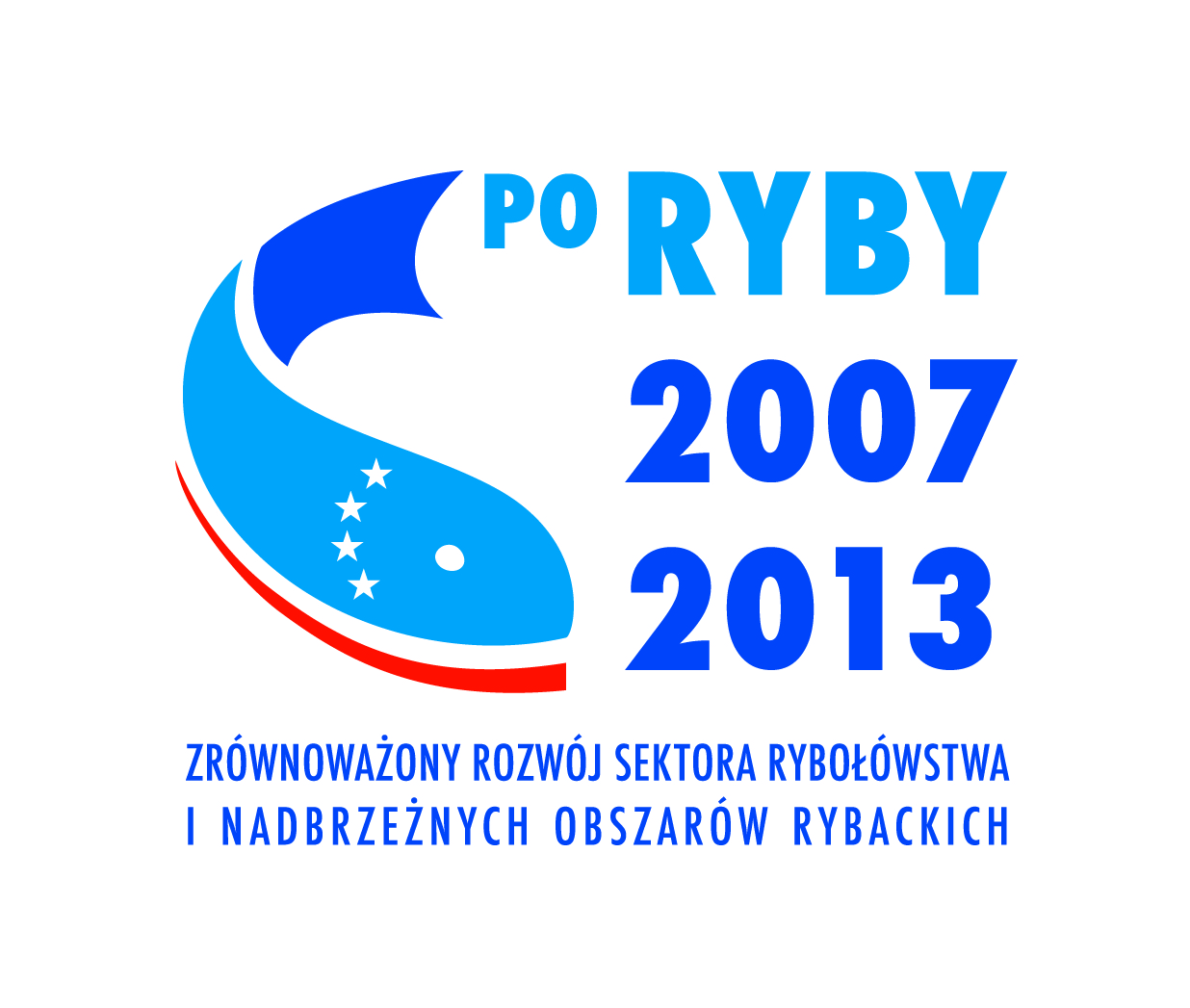 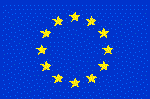 Dziękuję za uwagę
Elżbieta Siemiątkowska



Załączniki do prezentacji:
1. Wzór wniosku o płatność
2. Instrukcja wypełnienia wniosku o płatność
3. Wzór podatkowej książki przychodów i rozchodów
4. Przykładowy wzór opisu do faktury




Szkolenie wspófinansowane przez Unię Europejską ze środków finansowych Europejskiego Funduszu Rybackiego zapewniającą inwestycje w zrównoważone rybołówstwo